H I D R O L I Z A
Hidroliza je reakcija raznih supstanci sa vodom, pri kojima nastaju nove supstance sa kiselim i baznim osobinama.
U užem smislu reči, pod hidrolizom podrazumevamo reakciju soli sa vodom, pri čemu nastaje kiselina i baza.
hidroliza
So  + voda               kiselina + baza
neutralizacija
Hidrolizi podležu sledeće soli:

 Soli jakih baza i slabih kiselina;

 Soli slabih baza i jakih kiselina i

 Soli slabih baza i slabih kiselina.
Hidroliza soli jake baze i slabe kiseline
Natrijum-acetat CH3COONa je so jake baze i slabe kiseline
CH3COONa + H2O              CH3COOH + NaOH
Ili u jonskom obliku:
CH3COO- + Na+ + H+ + OH-          CH3COOH + Na+ + OH-
CH3COO - + H+ + OH -         CH3COOH + OH -
Zbog nagomilavanja OH – jona rastvor je bazan
pH >7
Konstanta hidrolize Kh :
Slične osobine pokazuju još soli:
Na2CO3     KCN       KNO2      Na3PO4     Ca(CH3COO)2 ,
jer su nastale od jake baze i slabe kiseline!
Hidroliza soli slabe baze i jake kiseline
Na primer hidroliza  NH4Cl :
NH4Cl + H2O           NH4OH + HCl
odnosno:
NH4+ + H2O            NH4OH  + H+
Zbog nagomilavanja H+ jona rastvor reaguje kiselo
pH<7
Konstanta hidrolize:
Slično reaguju još i sledeće soli:
NH4NO3  (NH4)2SO4  ZnCl2  ZnSO4  Al(NO3)3  AlCl3 
 Fe2(SO4)3 itd.
Hidroliza soli slabih baza i slabih kiselina
Na primer hidroliza CH3COONH4 :
CH3COONH4  + H2O               CH3COOH + NH4OH
Ili u jonskom obliku:
CH3COO - + NH4+ + H2O           CH3COOH + NH4OH
Ako je :
Kk > Kb rastvor reaguje kiselo;
Kk < Kb rastvor reaguje bazno i
Kk = Kb rastvor je neutralan.
Na sličan način hidrolizuju još sledeće soli:
NH4NO2  (NH4)2CO3   (NH4)2S    Al2S3 i drugi.
Soli jakih kiselina i jakih baza ne hidrolizuju u vodenom rastvoru!
Ovakve soli su na primer:
NaCl  Na2SO4  NaHSO4  CaOHCl  NaH2PO4 i drugi.
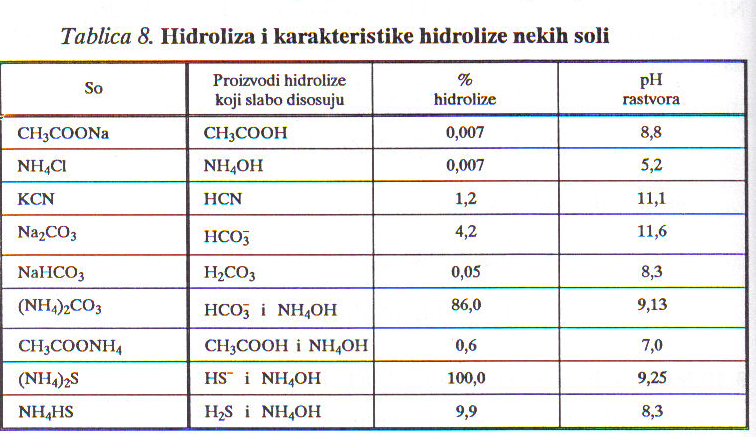 Hidroliza prema protolitičkoj teoriji
Hidroliza je protolitička reakcija između konjugovanih anjonskih baza i vode i konjugovanih katjonskih kiselina i vode, pri čemu voda ili prima ili predaje proton.
Na primer hidroliza CH3COONa:
CH3COO - + H2O              CH3COOH + OH -
B1                  K2                       K1                  B2
Videli smo da ovaj rastvor reaguje bazno!
Primer hidrolize NH4Cl:
NH4+  + H2O              NH3  + H3O+
K1            B2                   B1           K2
Ovaj rastvor reaguje kiselo!
Primeri iz udžbenika str. 86.